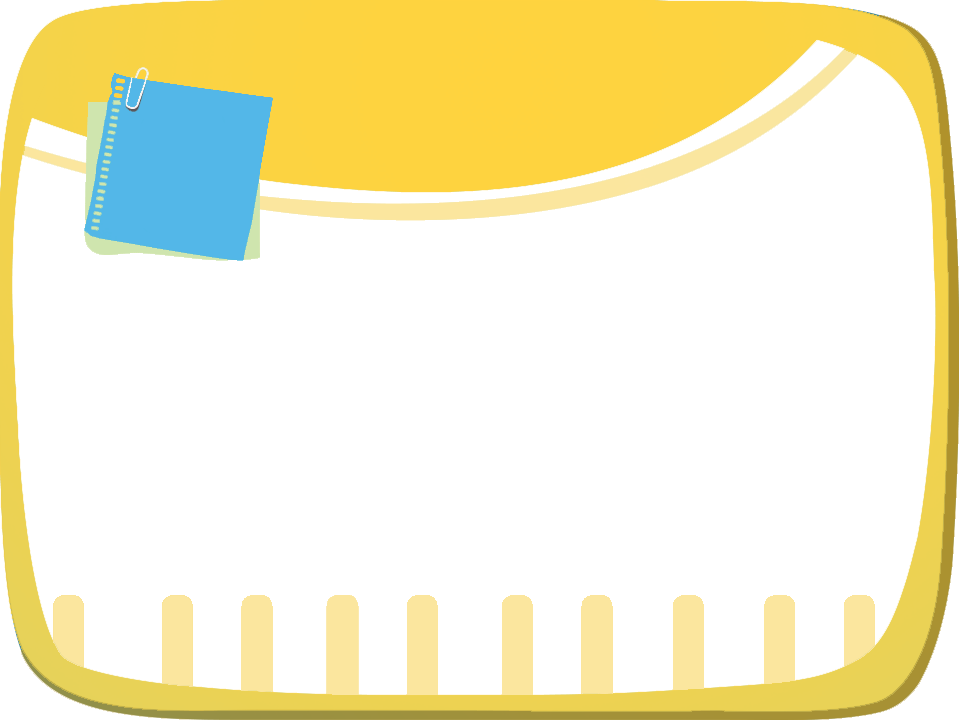 Tuần 
9
ÔN TẬP
GIỮA HỌC KÌ I
Tiết 9 - 10
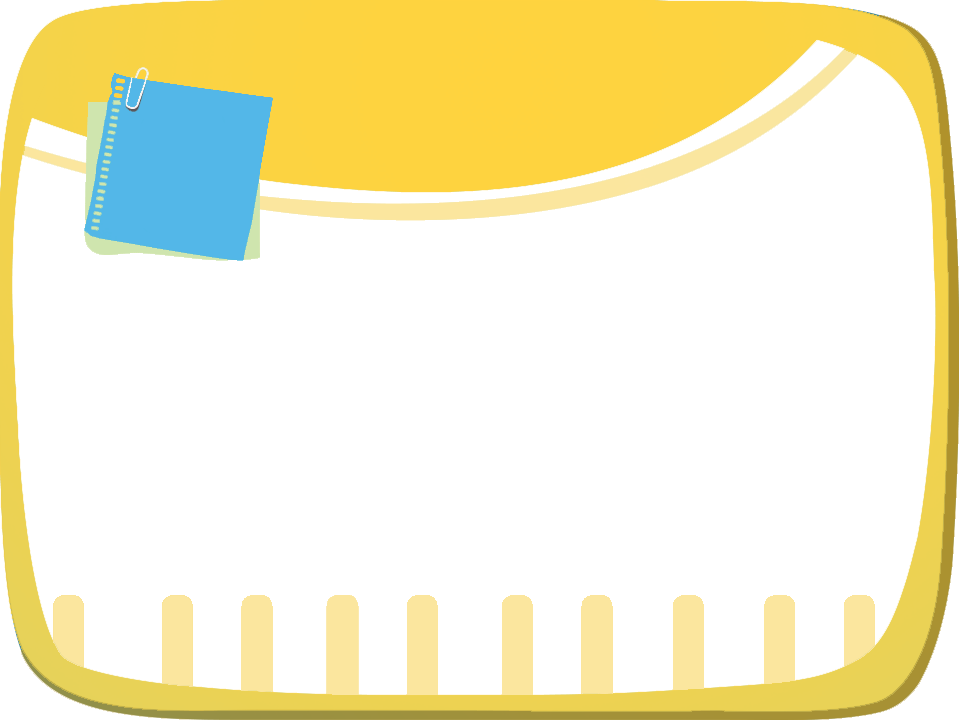 YÊU CẦU CẦN ĐẠT
Củng cố kĩ năng đọc hiểu
Củng cố kĩ năng vận dụng kiến thức Tiếng Việt: phân biệt từ ngữ chỉ sự vật, hoạt động và đặc điểm của sự vật
Củng cố kĩ năng viết đoạn văn
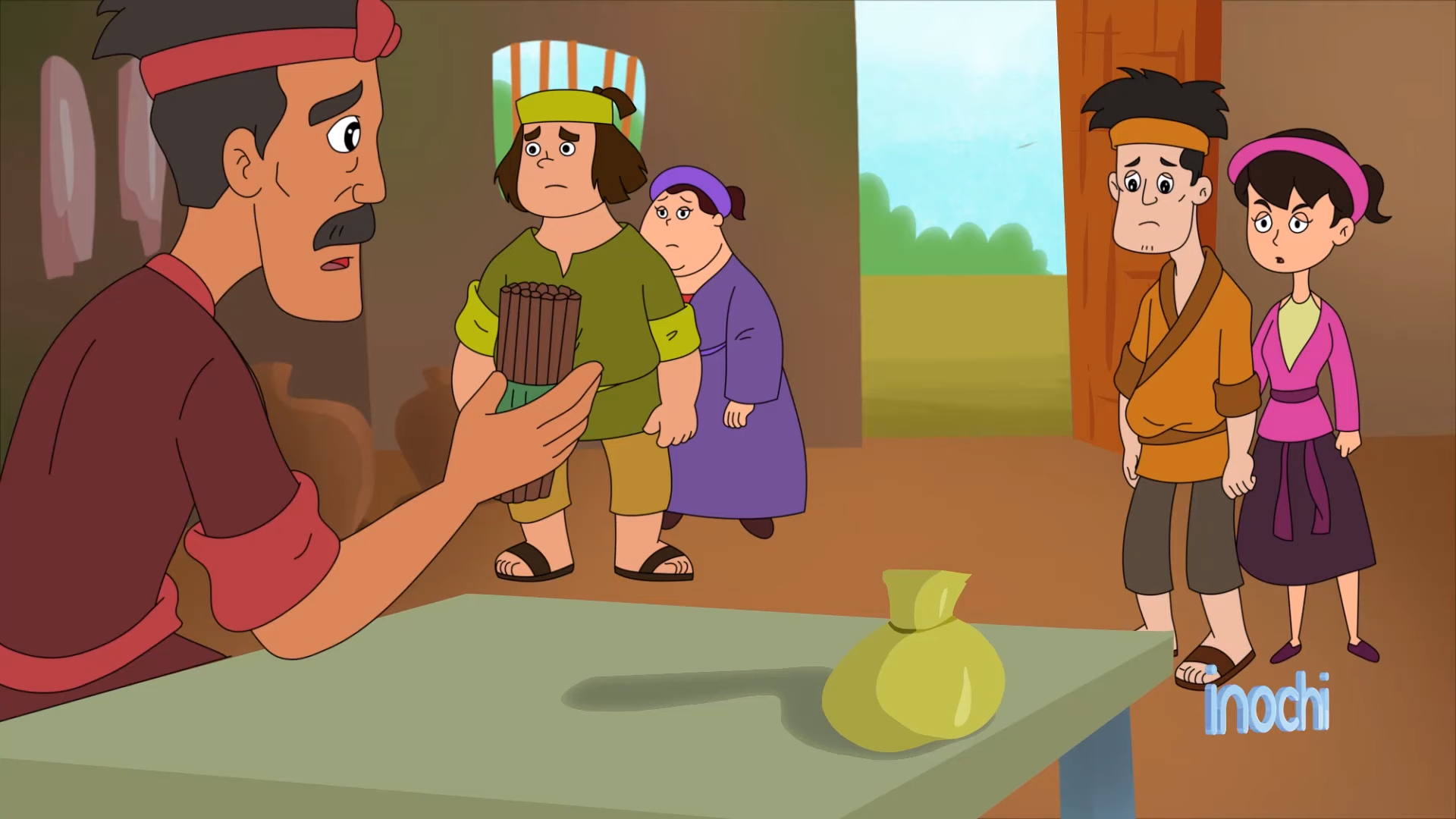 Câu chuyện bó đũa
Ngày xưa, ở một gia đình kia, có hai anh em. Lúc nhỏ, anh em rất hòa thuận. Khi lớn lên, anh có vợ, em có chồng. Tuy mỗi người một nhà nhưng vẫn hay va chạm.
   Thấy các con không yêu thương nhau, người cha rất buồn phiền. Một hôm, ông đặt một bó đũa và một túi tiền lên mặt bàn, rồi gọi các con lại và bảo :
  - Ai bẻ gãy được bó đũa này thì cha thưởng cho túi tiền.
  Bốn người con lần lượt bẻ bó đũa. Ai cũng cố hết sức mà không sao bẻ gãy được.
   Người cha bèn cởi bó đũa ra, rồi thong thả bẻ gãy từng chiếc một cách dễ dàng. Thấy vậy , bốn người con cùng nói:
   - Thưa cha, lấy từng chiếc mà bẻ thì có khó gì !
   Người cha liền bảo :
   - Đúng. Như thế các con đều thấy rằng chia lẻ ra thì yếu, hợp lại thì mạnh. Vậy các con phải biết yêu thương, đùm bọc lẫn nhau. Có đoàn kết thì mới có sức mạnh.
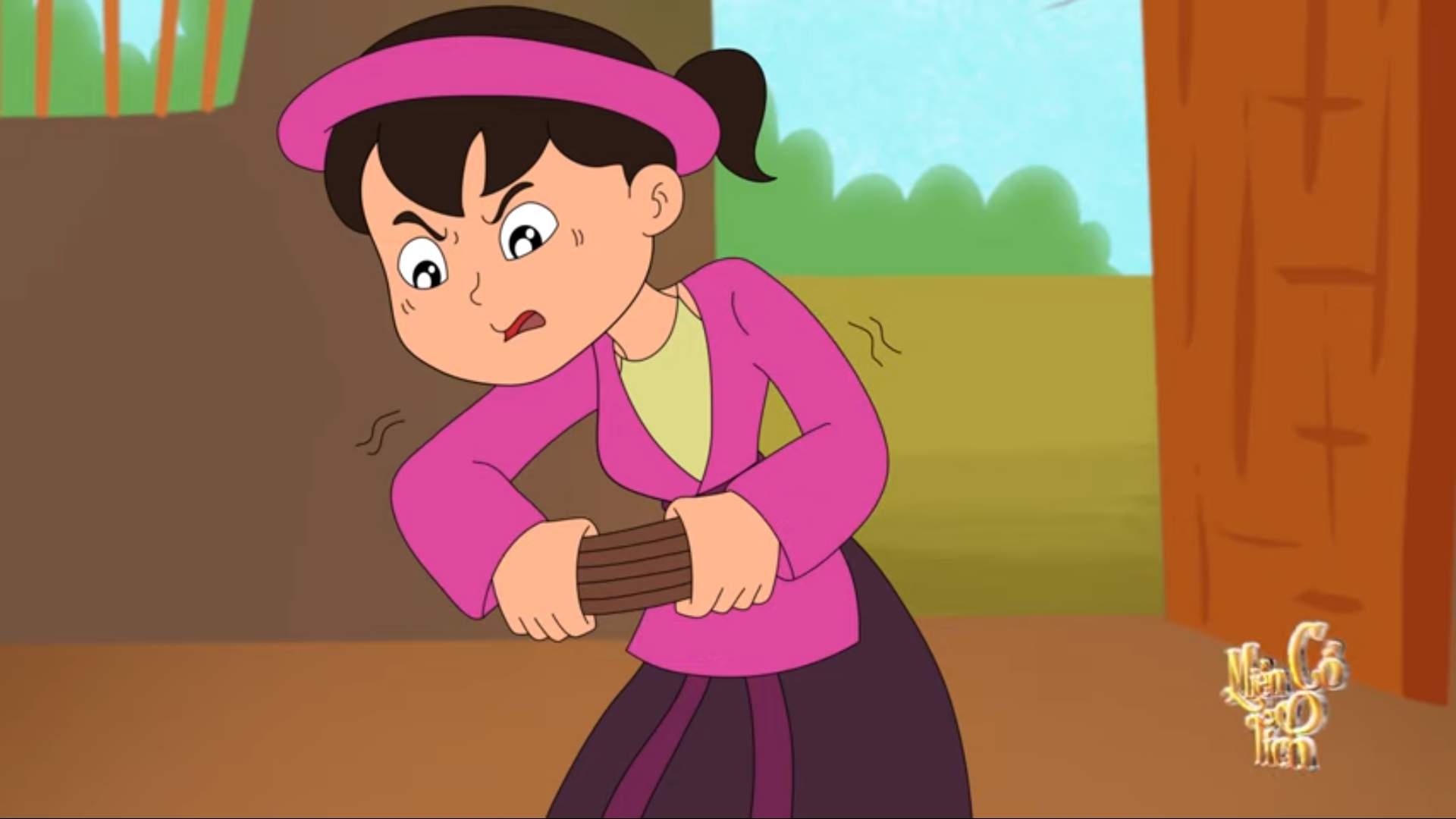 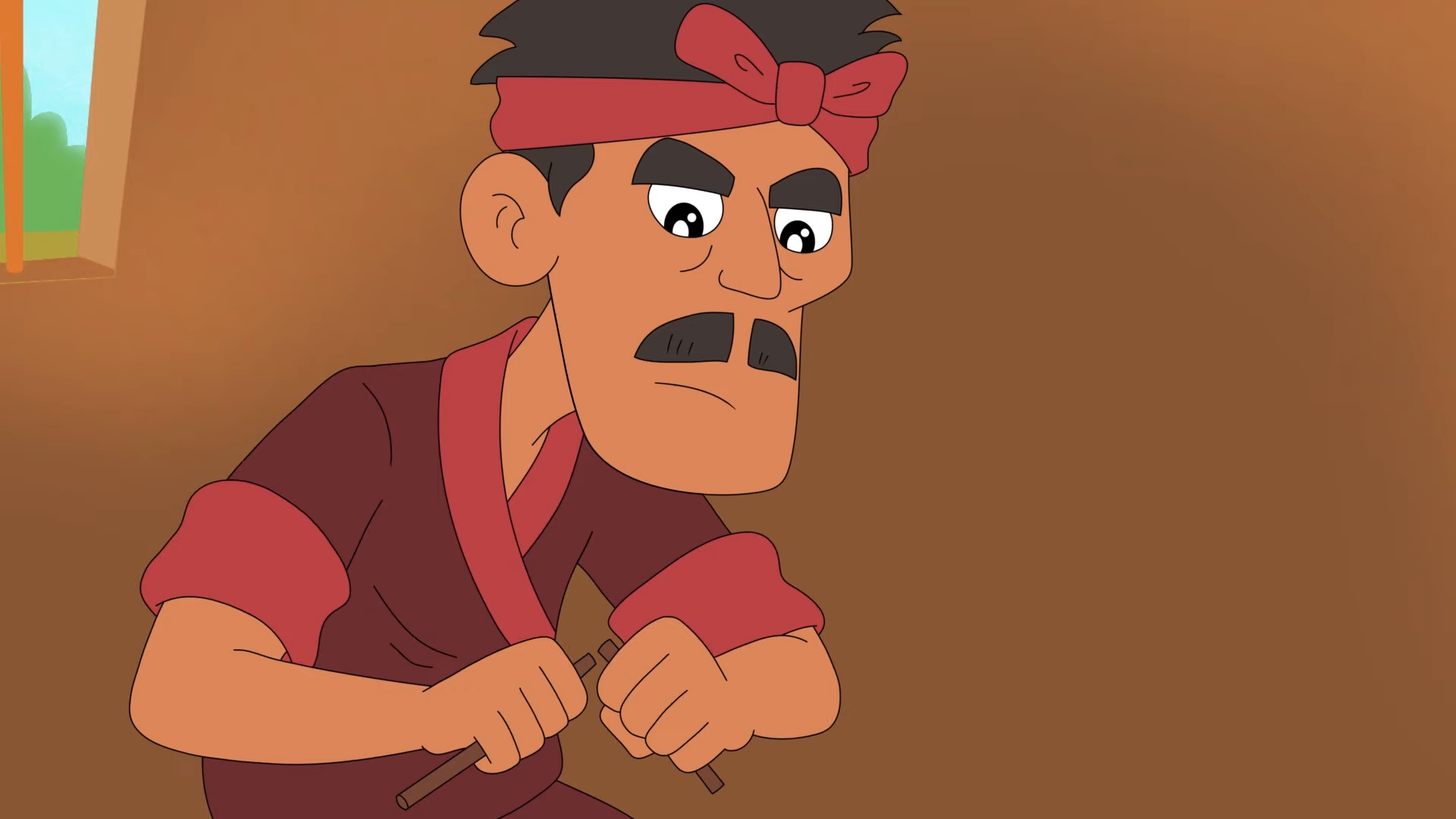 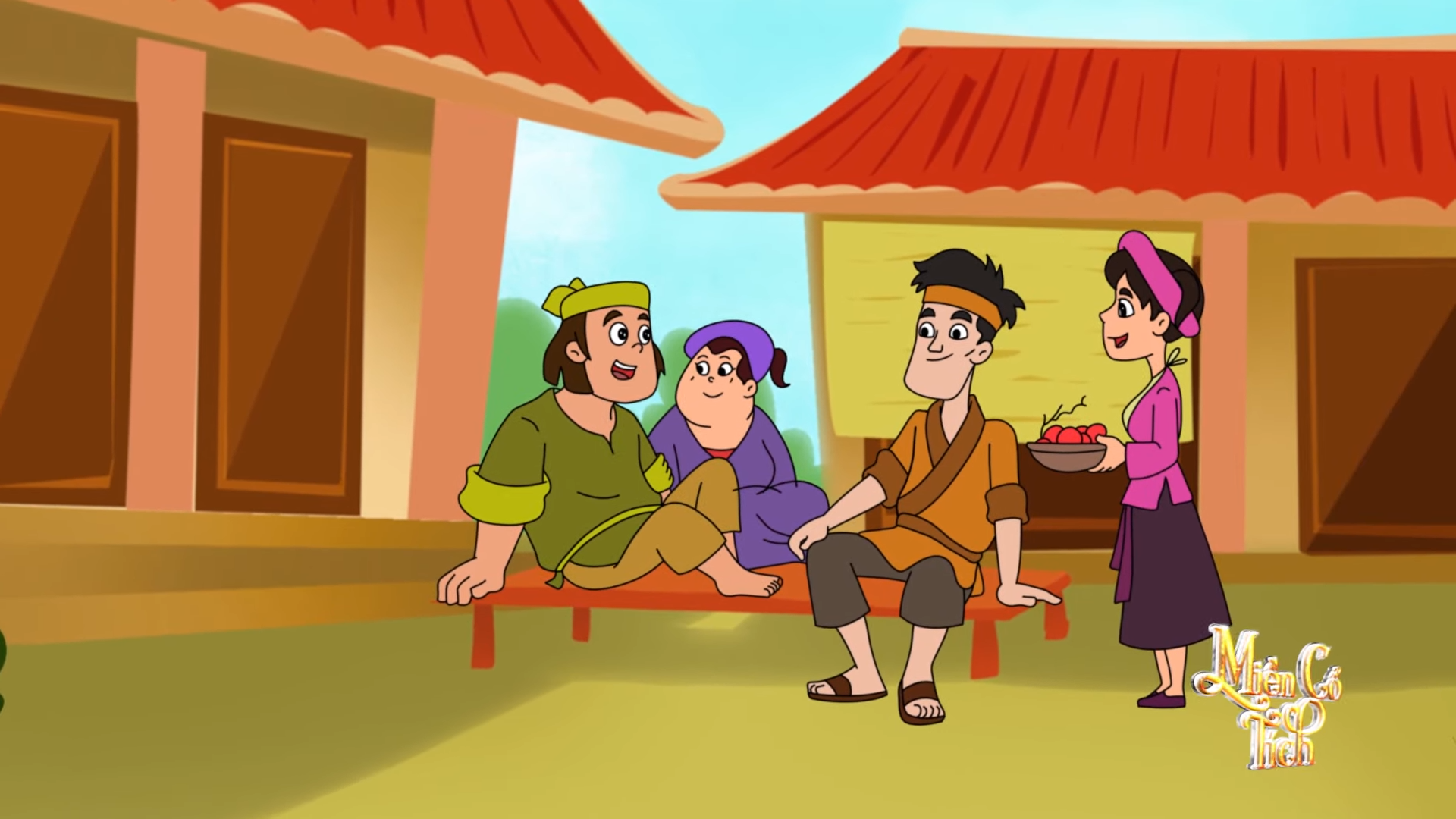 a. Khi lớn lên tình cảm giữa anh và em như thế nào?
C.    Không hoà thuận
A.  Hoà thuận
B. Không thay đổi
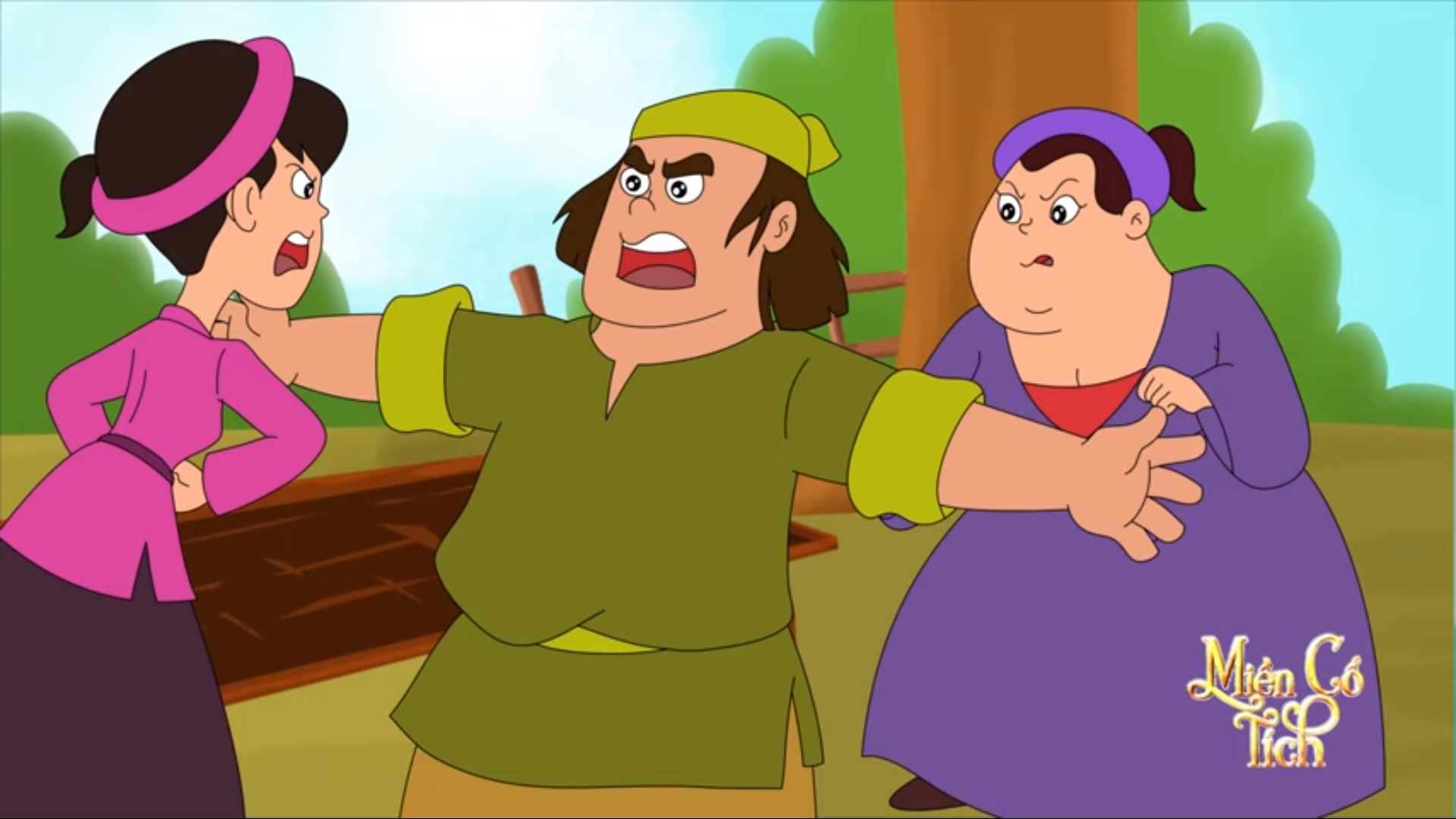 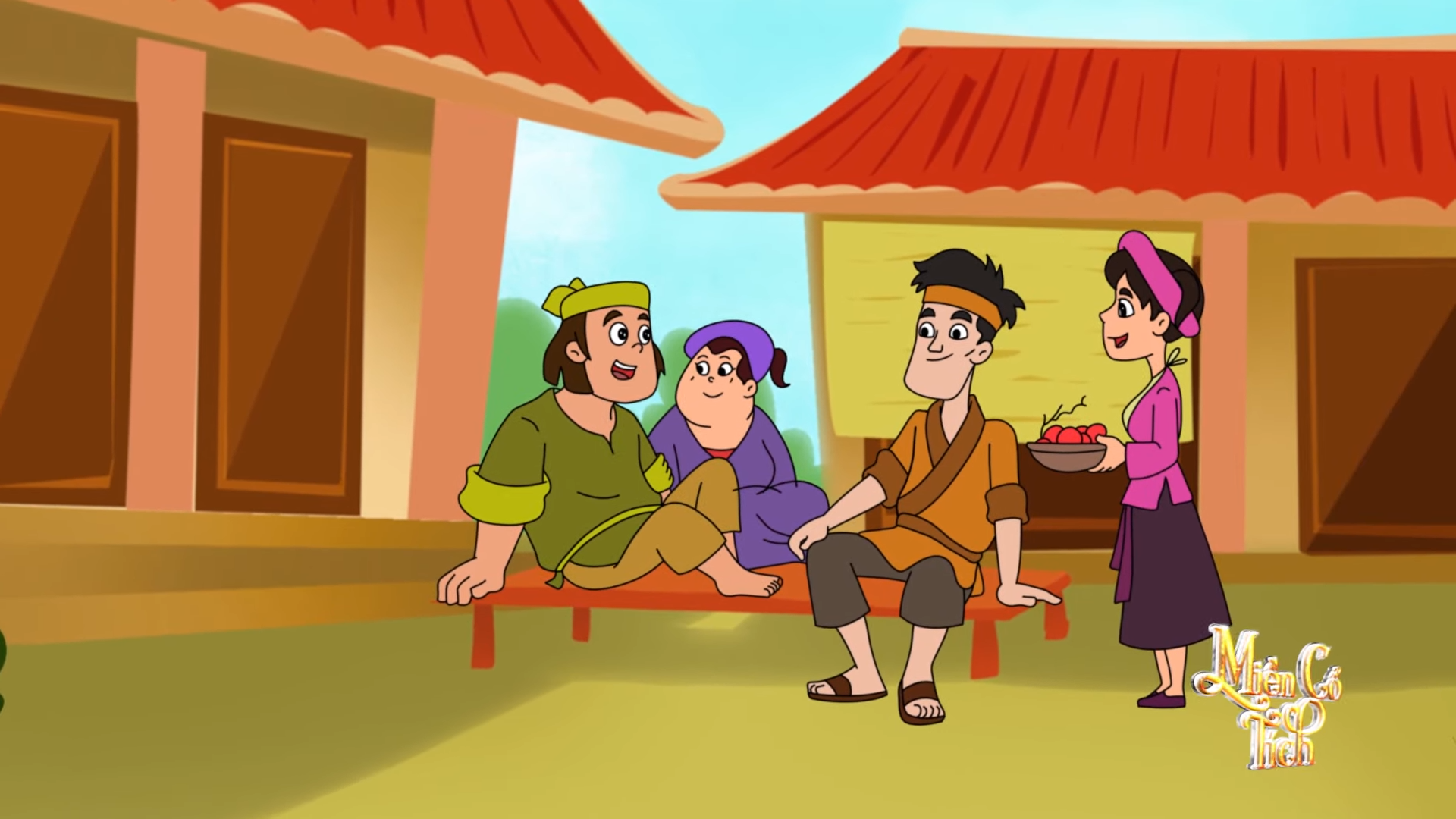 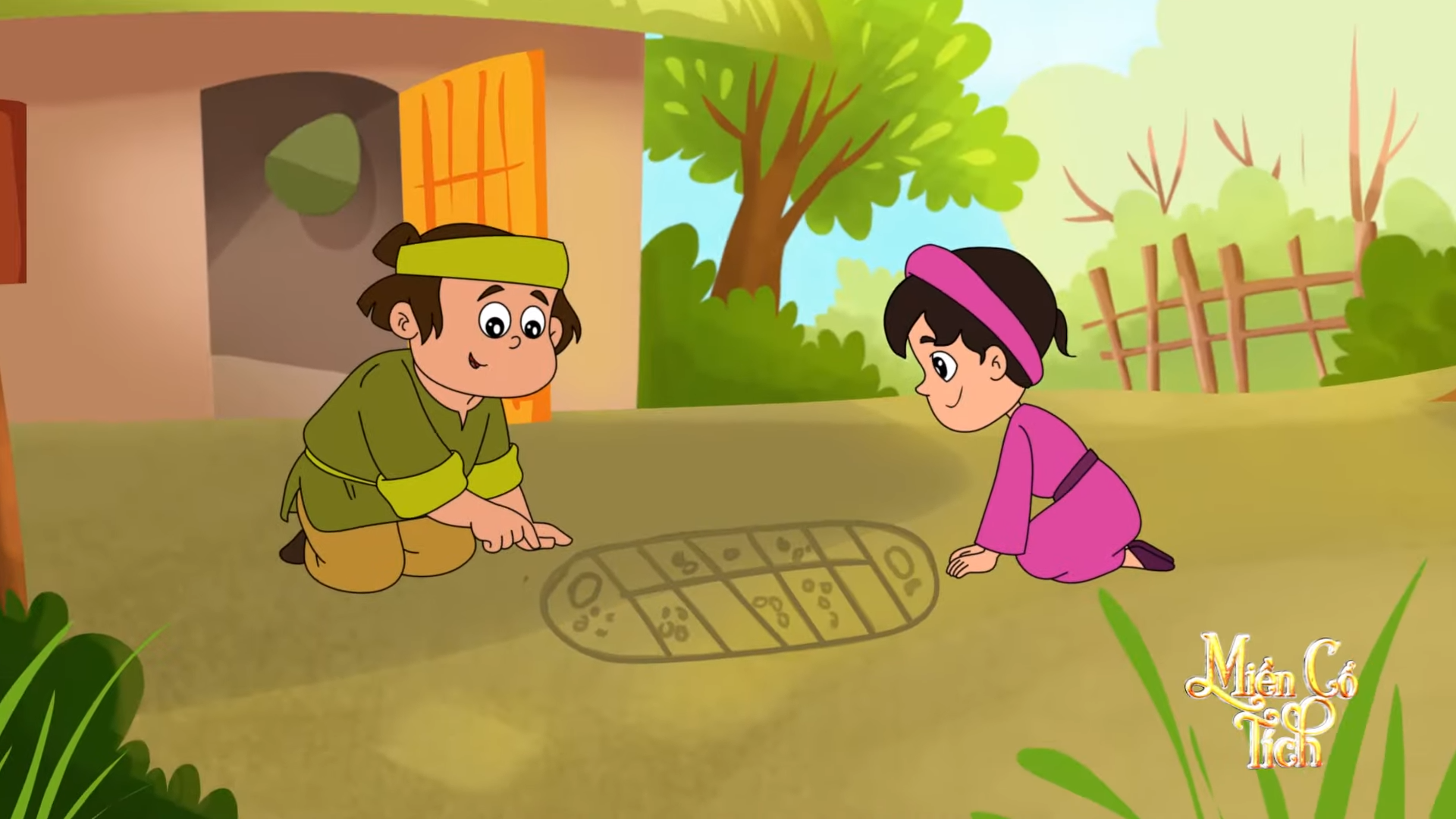 b. Người cha nghĩ ra cách gì để khuyên bảo các con?
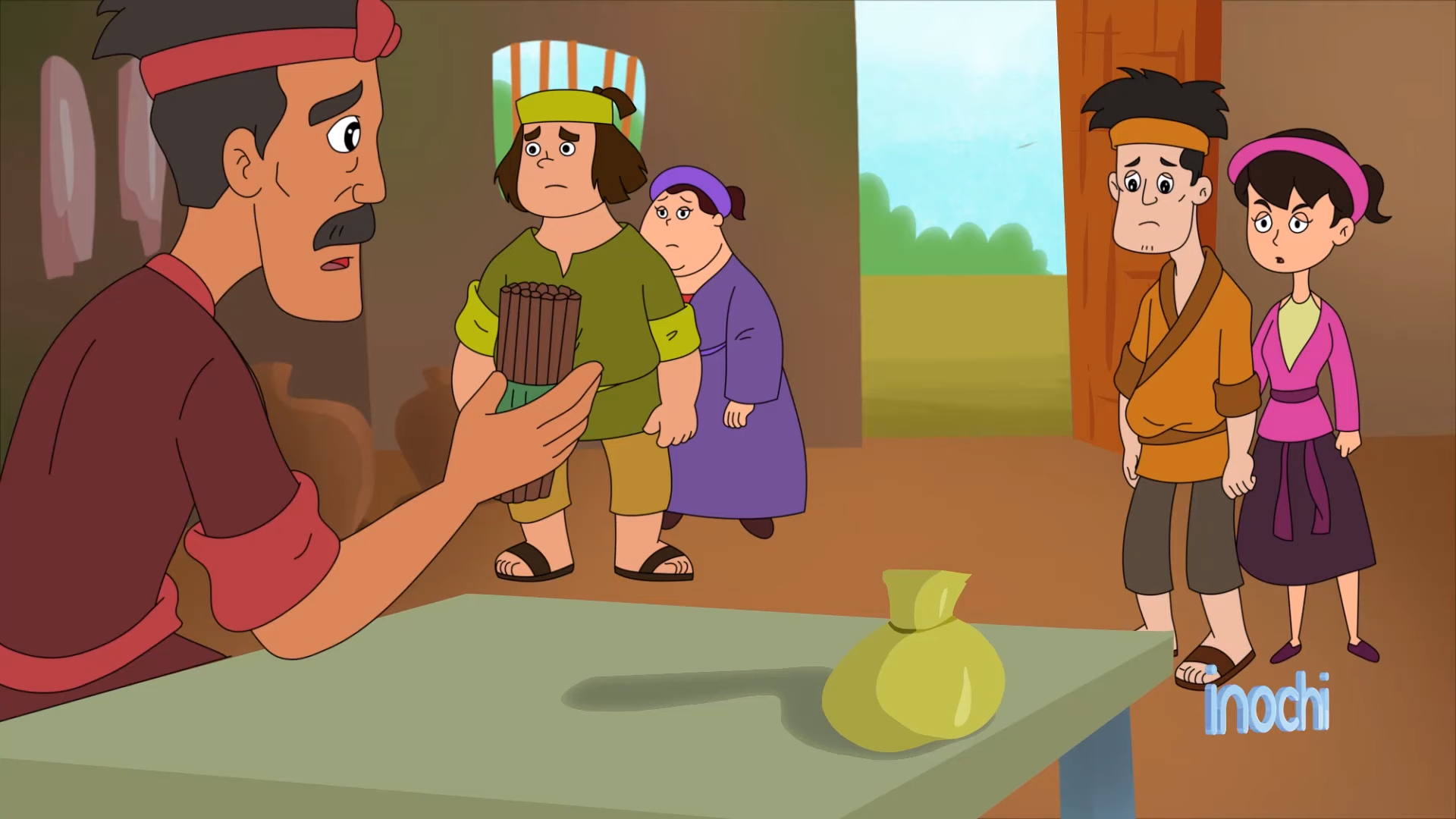 Người cha thử thách các con bẻ gãy một bó đũa để khuyên bảo các con.
c. Vì sao cả 4 người con đều không bẻ được bó đũa?
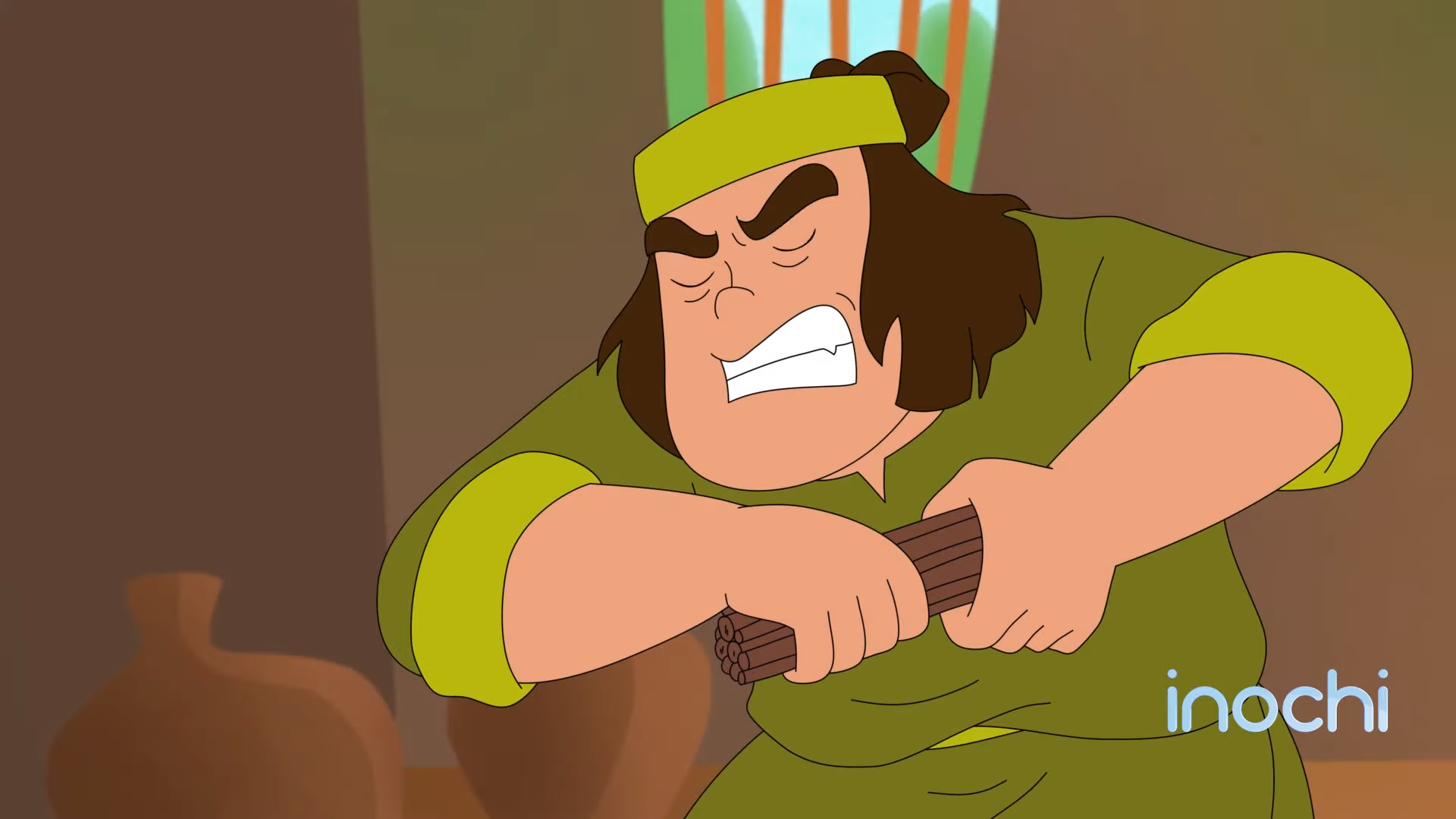 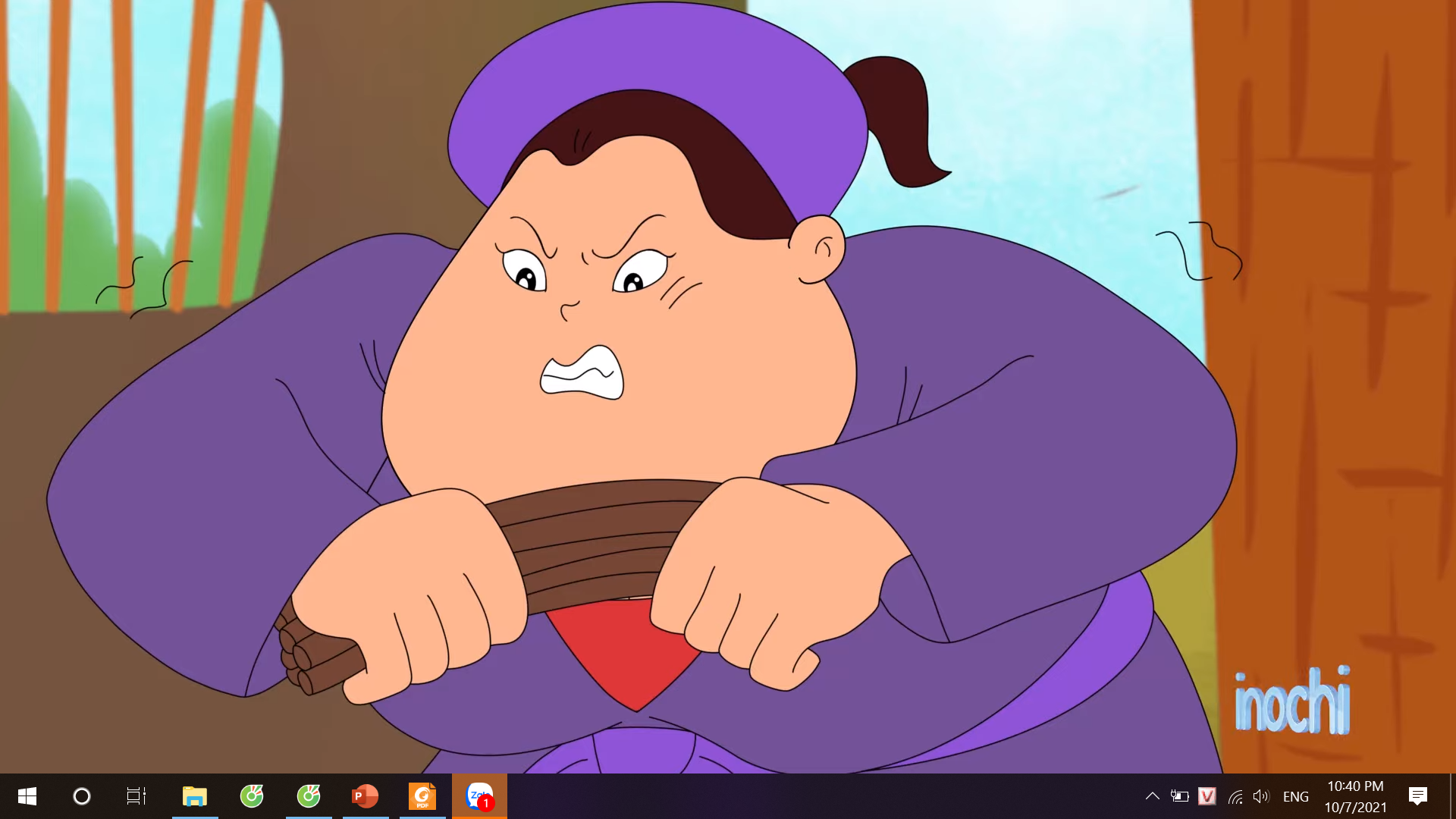 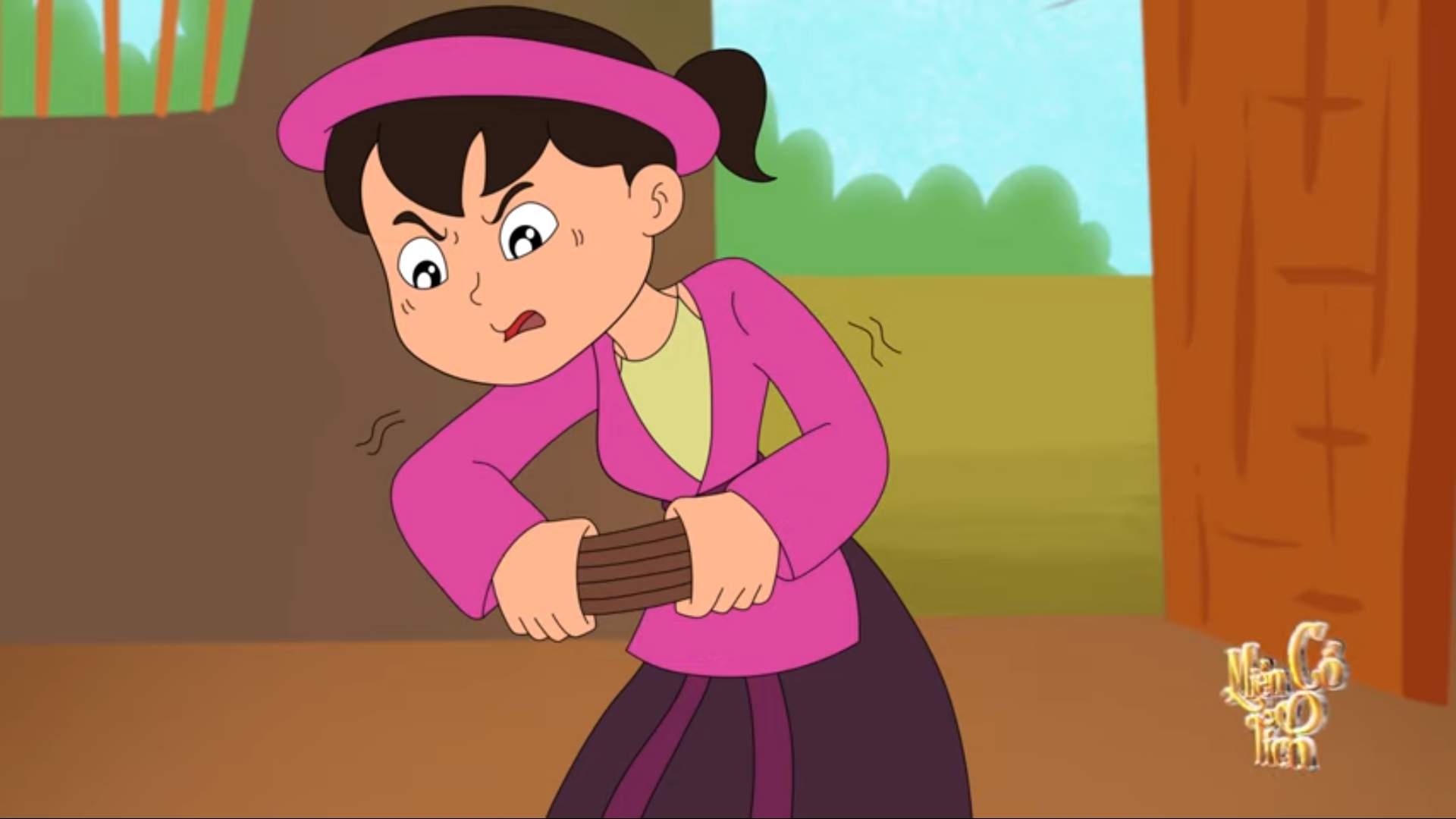 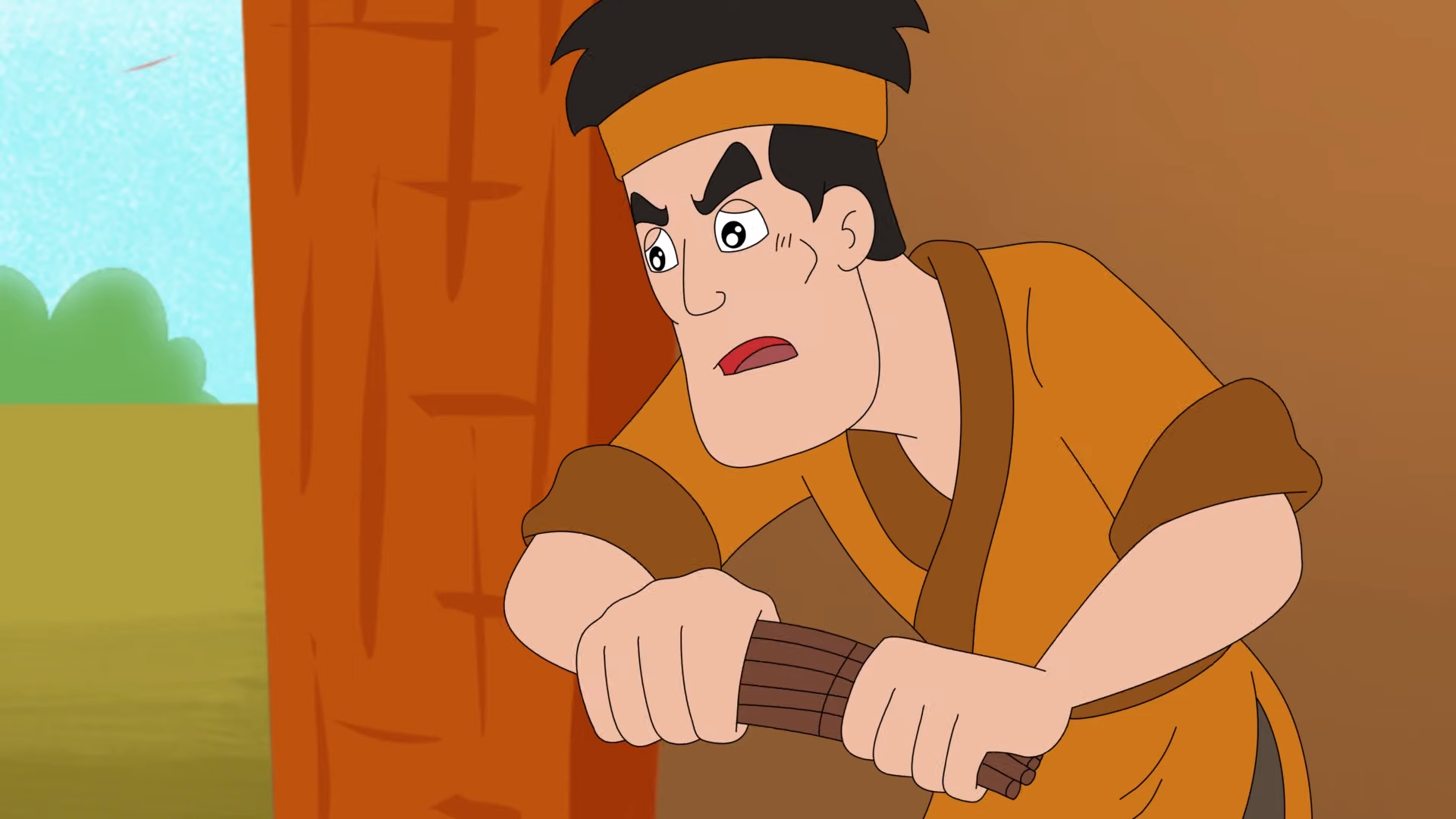 Cả 4 người con đều không bẻ được bó đũa vì họ cầm cả bó đũa để bẻ.
d. Người cha bẻ gãy bó đũa bằng cách nào?
Ông tháo bó đũa ra và bẻ từng chiếc một cho đến khi hết bó đũa.
e. Người cha muốn khuyên các con điều gì?
Người cha muốn khuyên các con đoàn kết, yêu thương, quan tâm, giúp đỡ nhau.
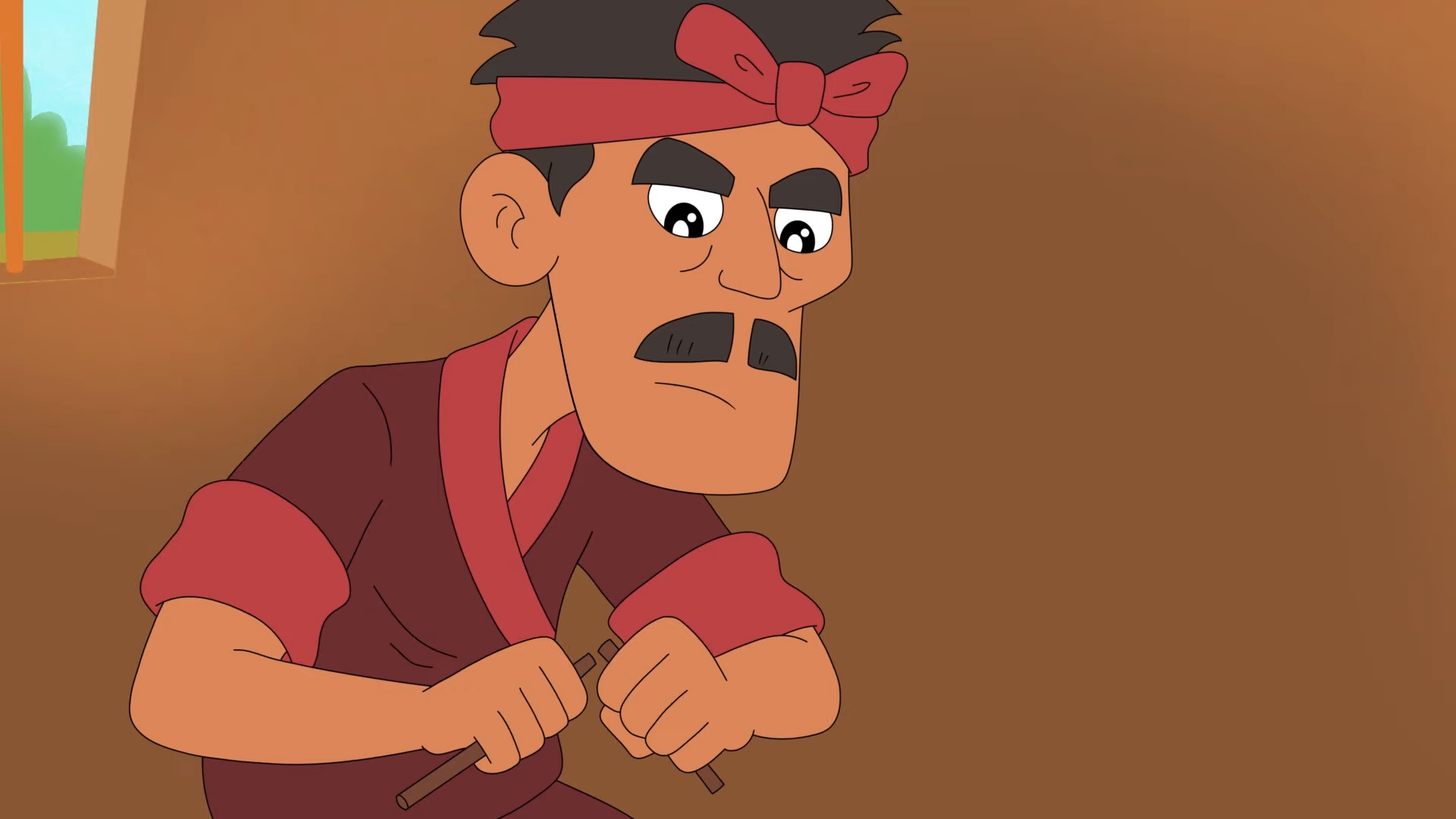 g. Tìm từ ngữ ở cột A phù hợp với nghĩa ở cột B
B
A
buồn và lo nghĩ, không yên lòng
hoà thuận
yêu thương
êm ấm, không có xích mích
buồn phiền
có tình cảm gắn bó tha thiết, quan tâm, chăm sóc hết lòng
h. Xếp các từ sau đây vào các nhóm thích hợp.
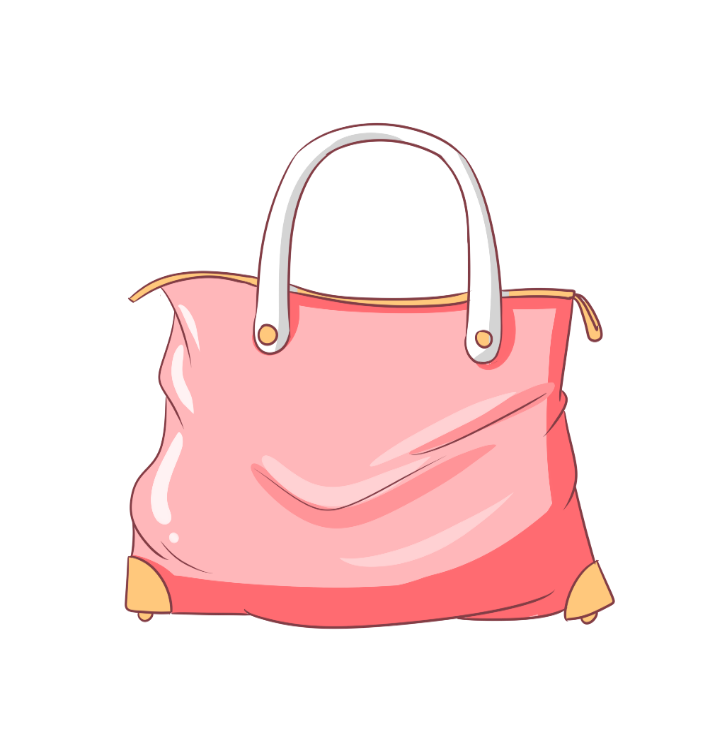 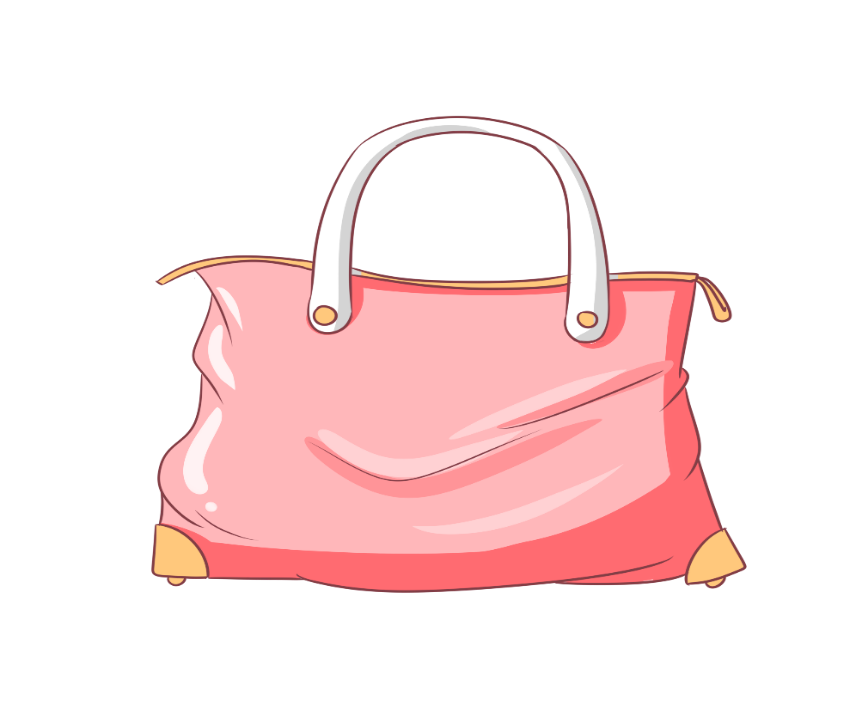 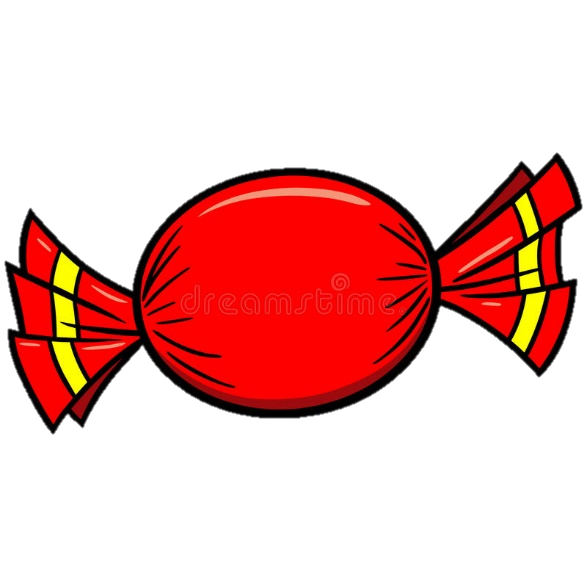 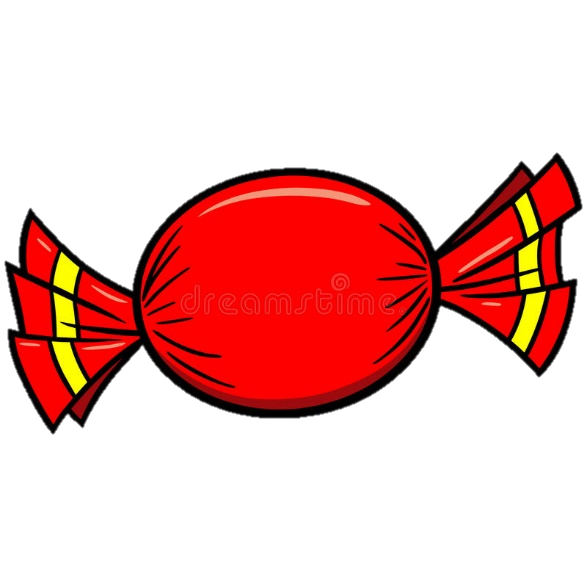 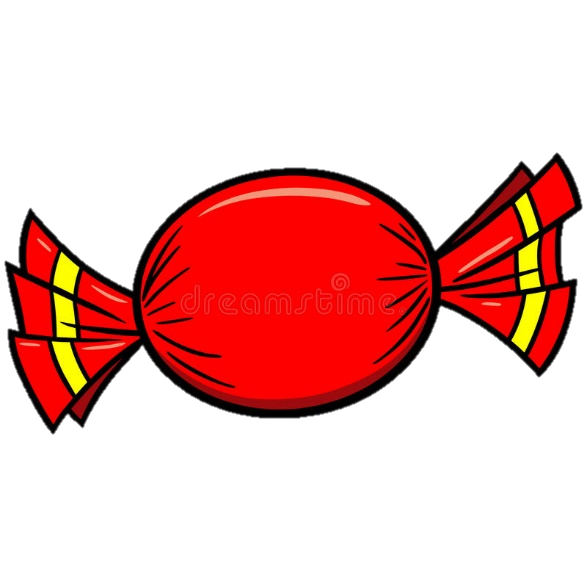 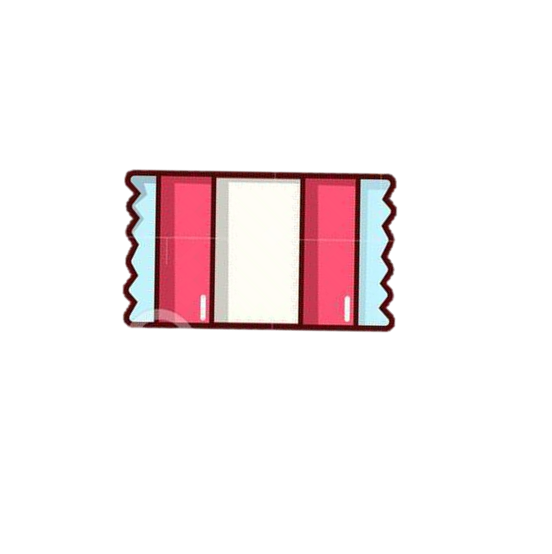 bó đũa
nói
đặt
gọi
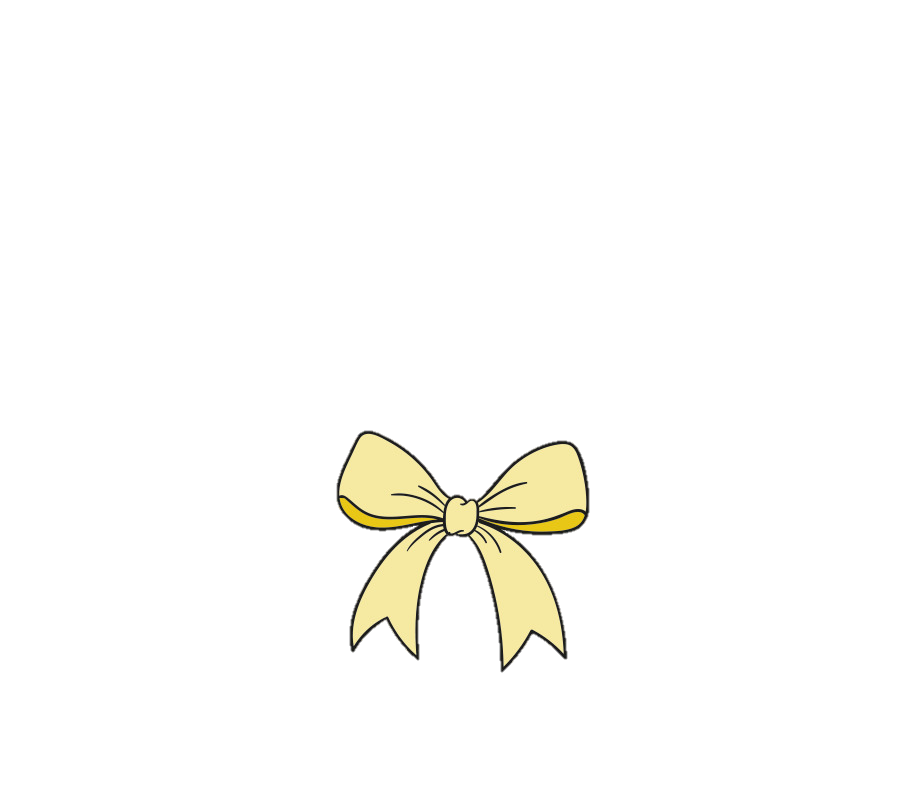 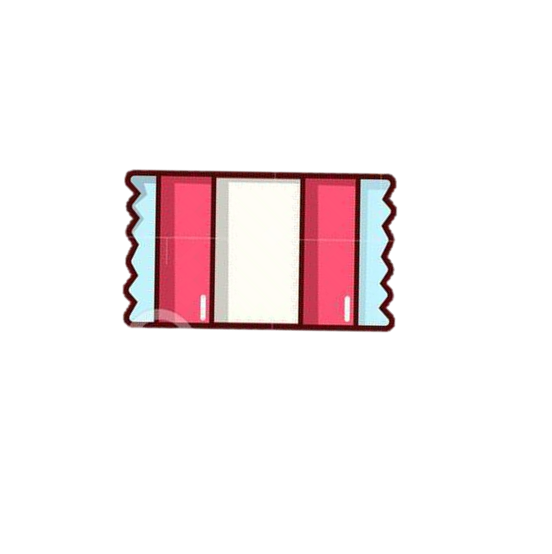 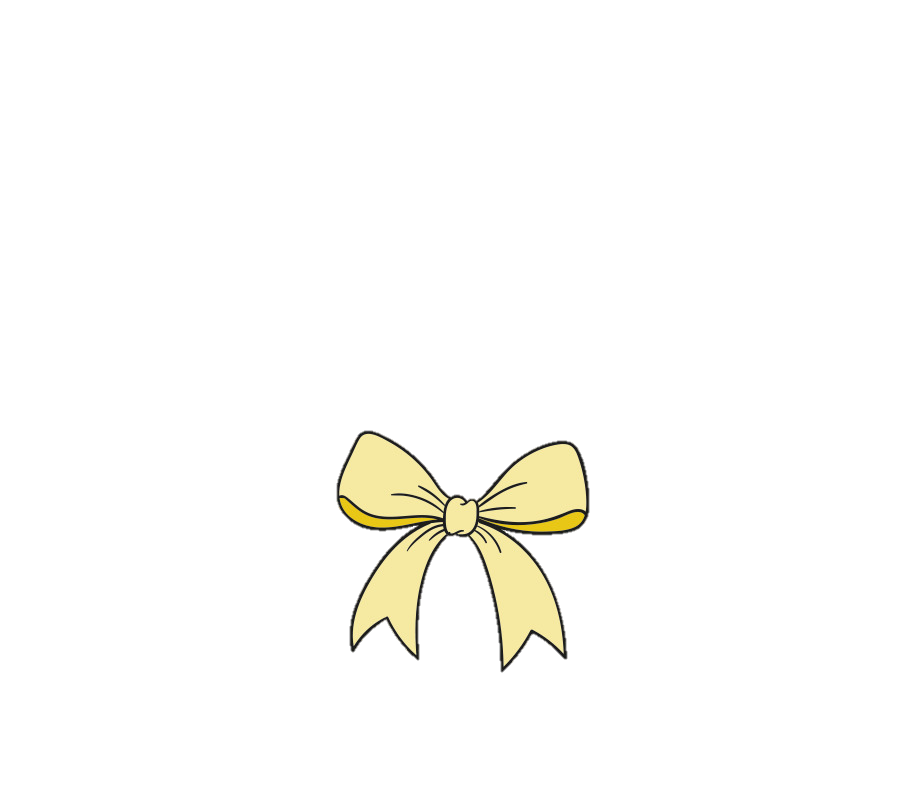 bẻ
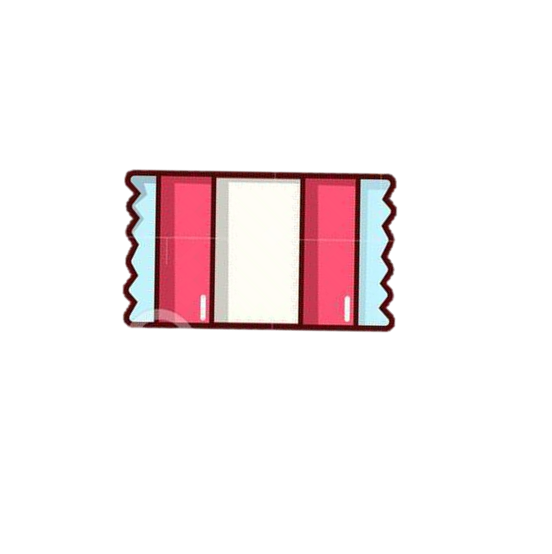 nhà
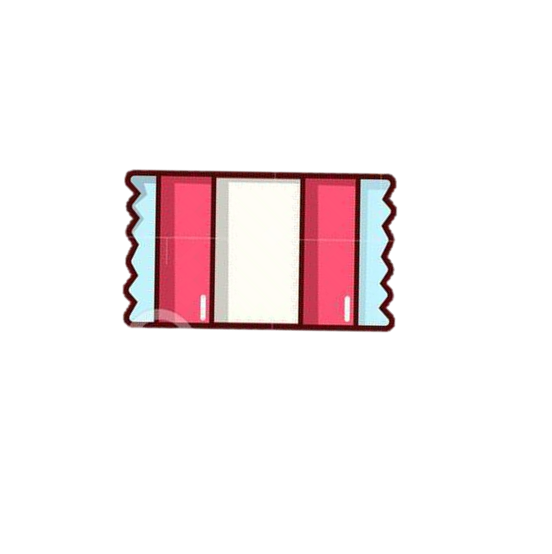 túi
Từ chỉ hoạt động
Từ chỉ sự  vật
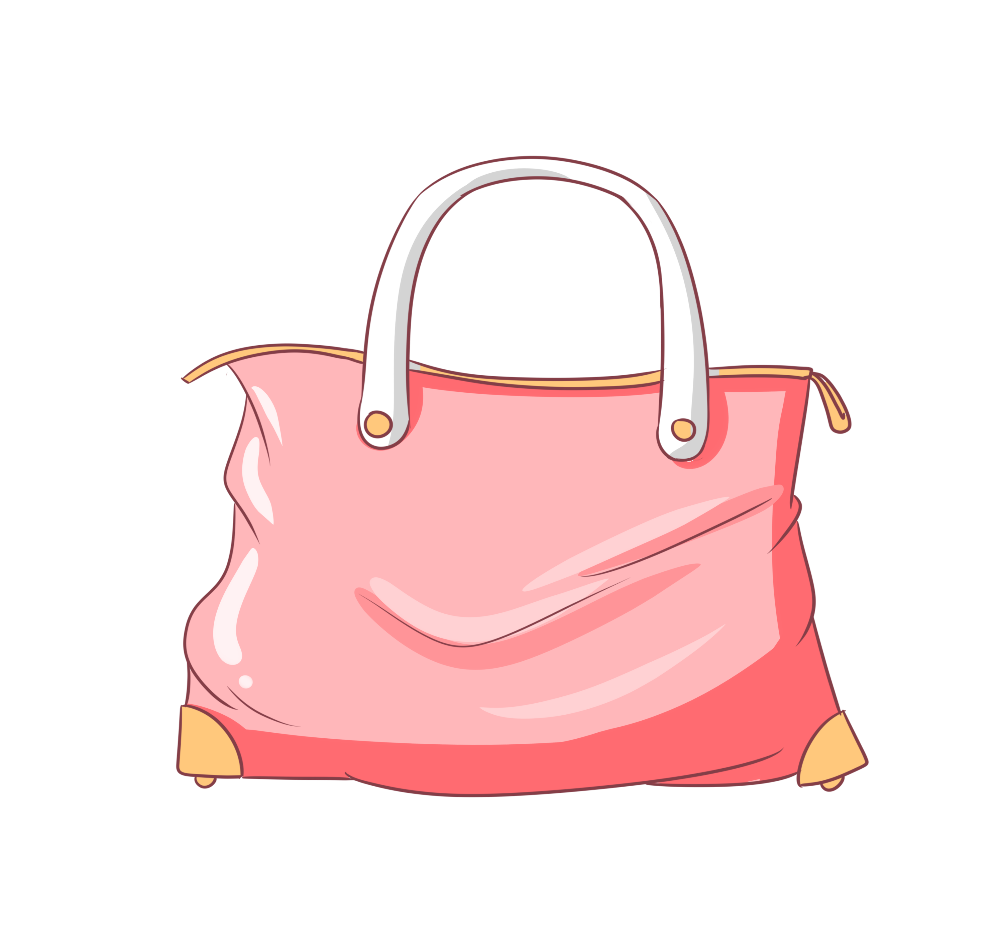 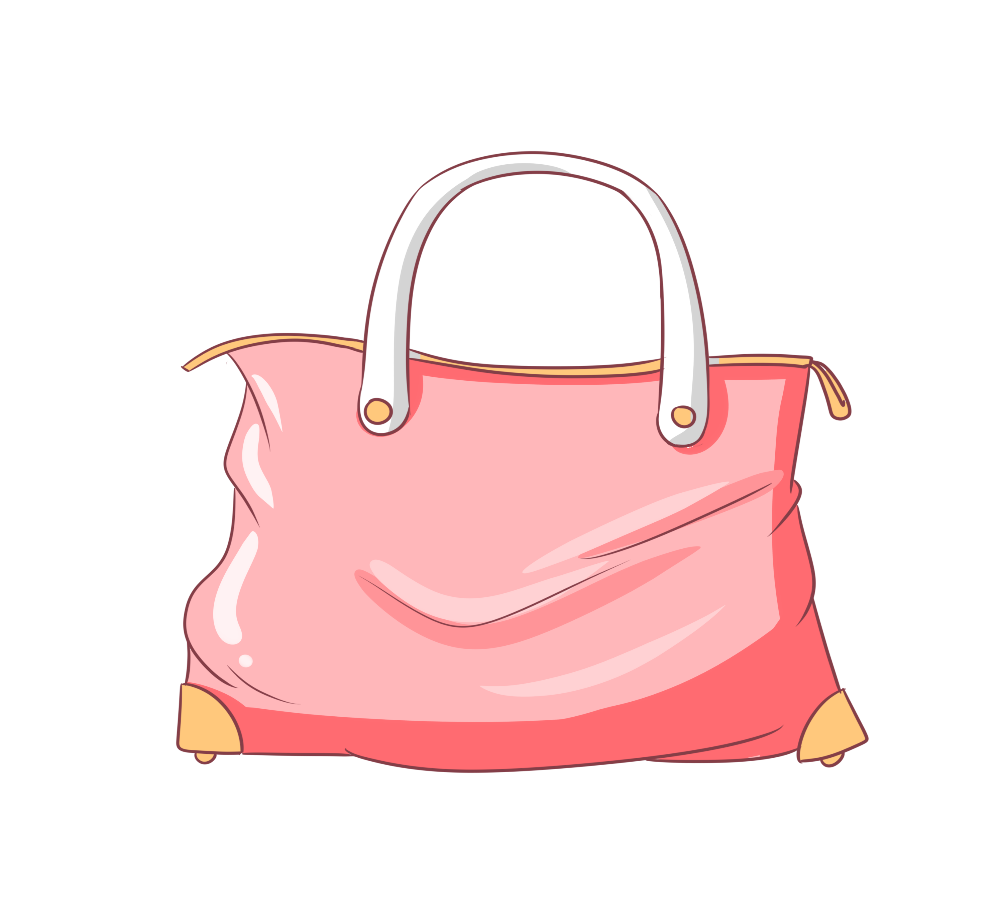 bó đũa
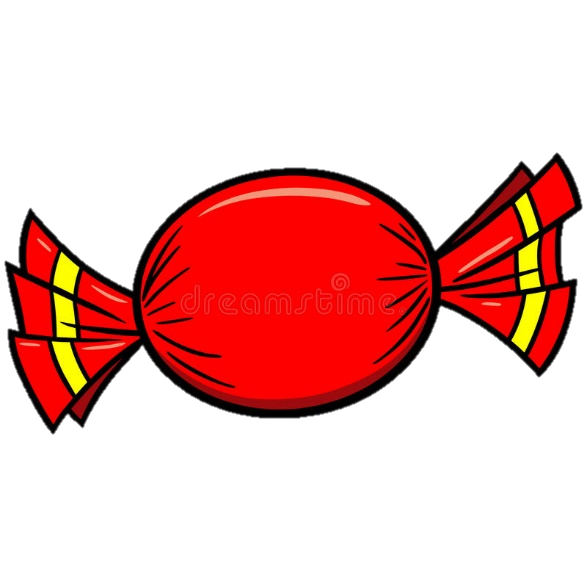 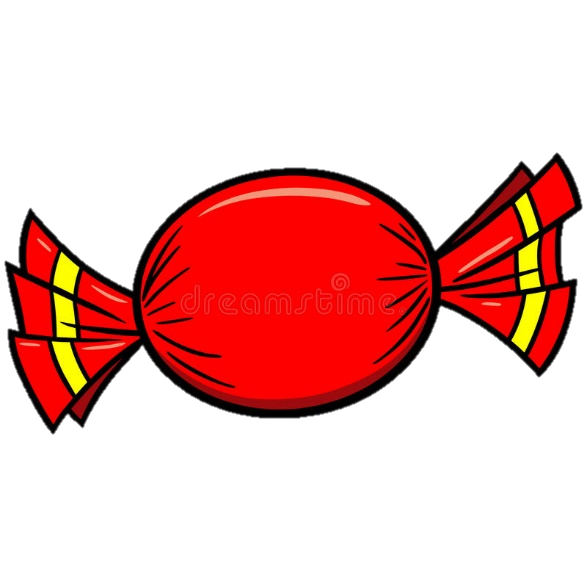 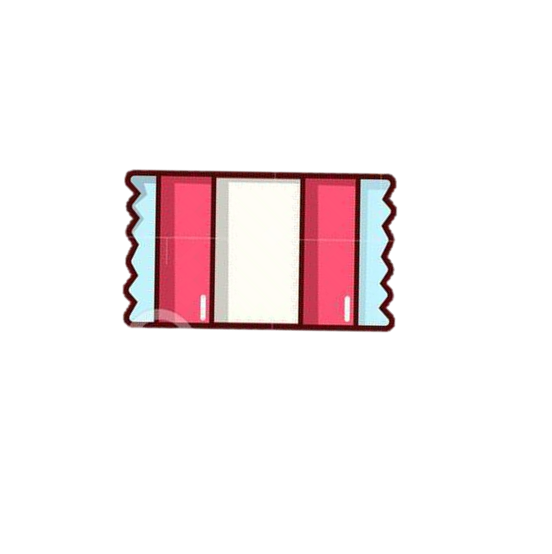 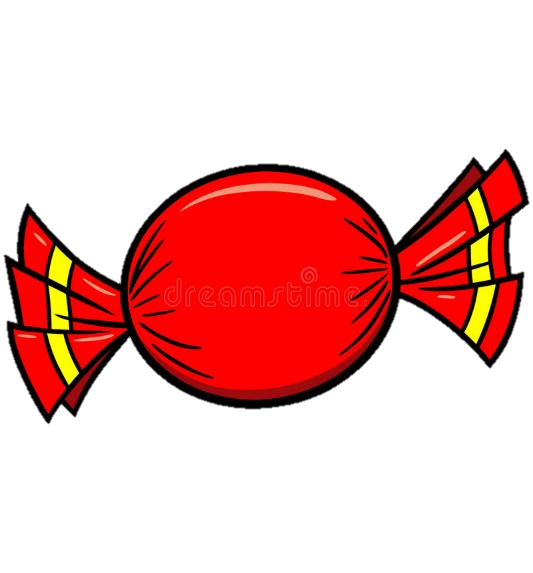 gọi
đặt
nói
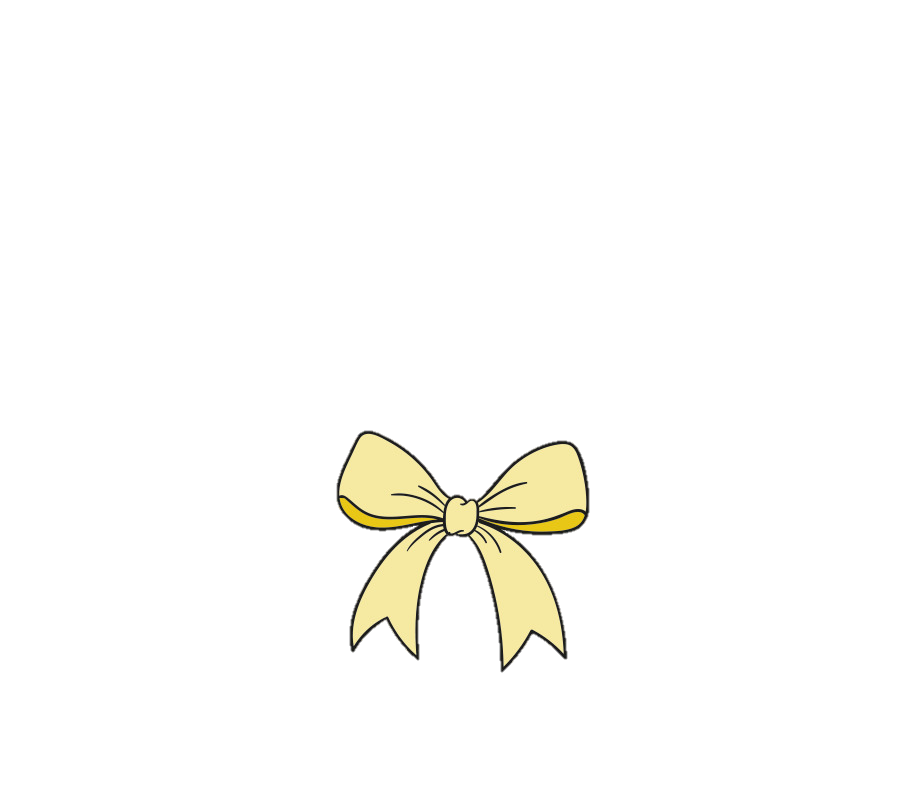 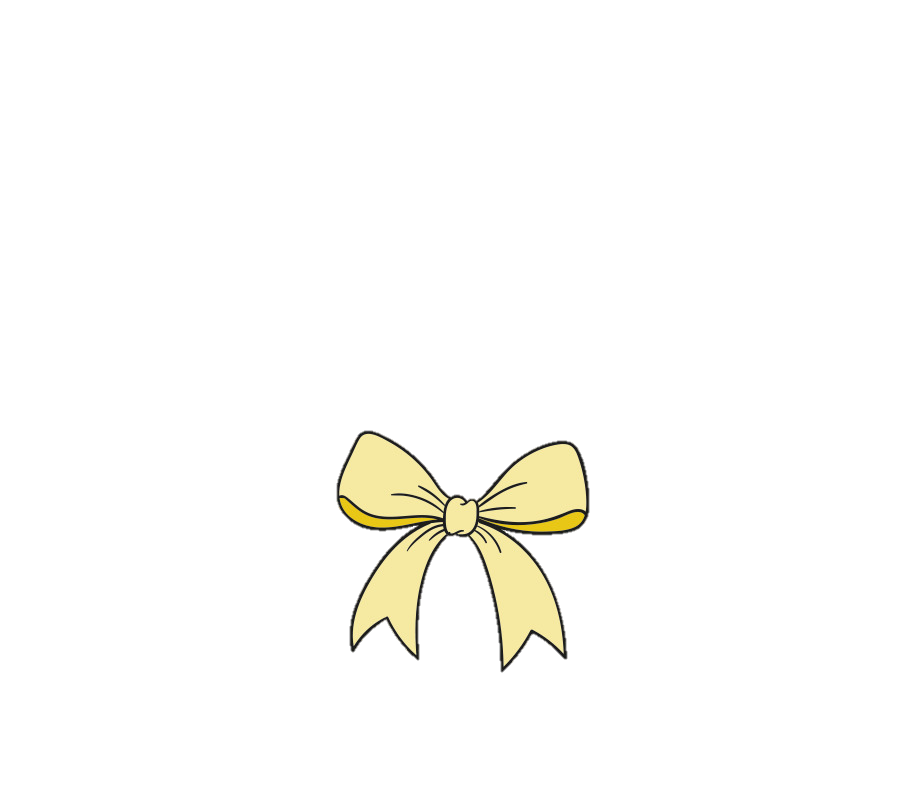 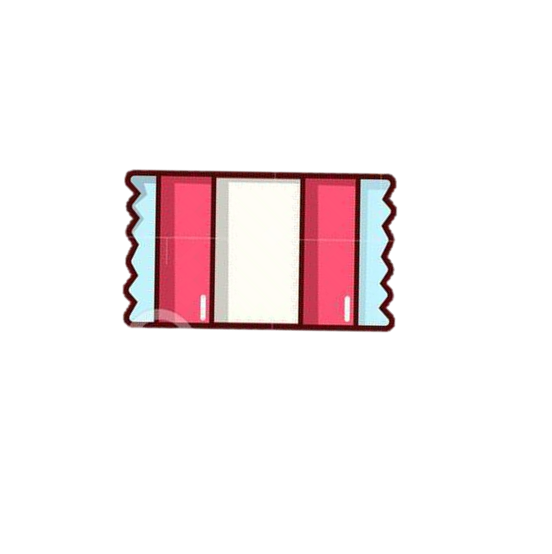 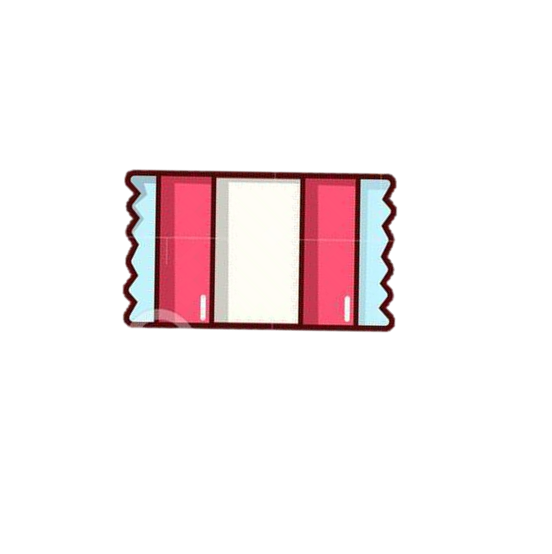 bẻ
nhà
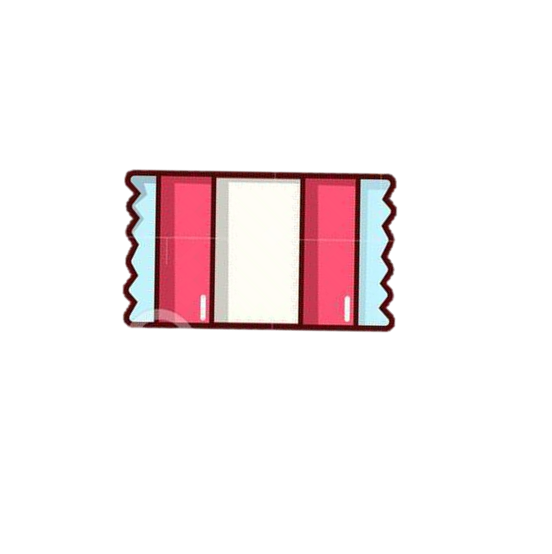 túi
Từ chỉ hoạt động
Từ chỉ sự  vật
Viết 3 – 4 câu giới thiệu về một món đồ chơi hoặc một đồ dùng gia đình.
14
G:
Đồ vật em muốn giới thiệu là gì?
Đồ vật đó từ đâu mà có?
Em có suy nghĩ gì về ích lợi của đồ vật đó?
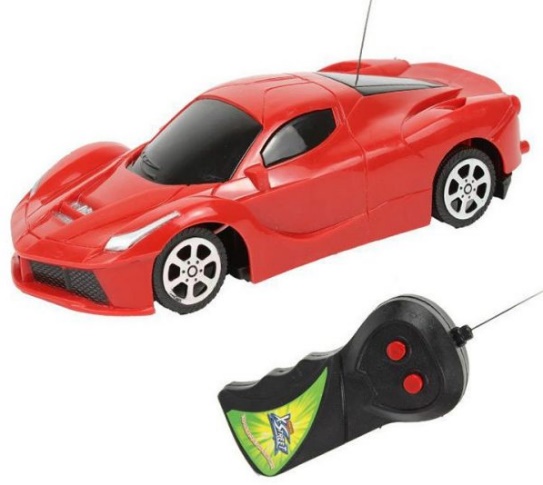 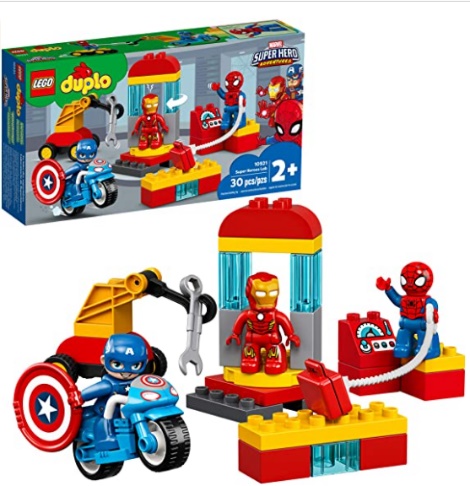 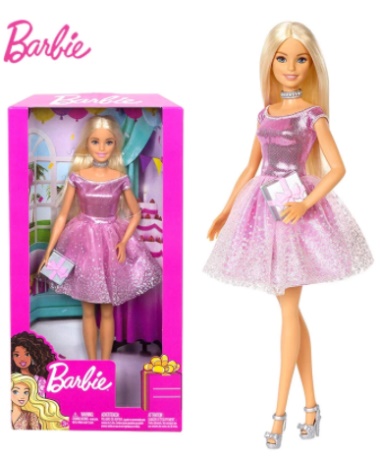 Bộ Lego
Ô tô
Búp bê
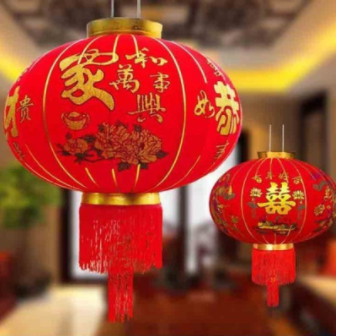 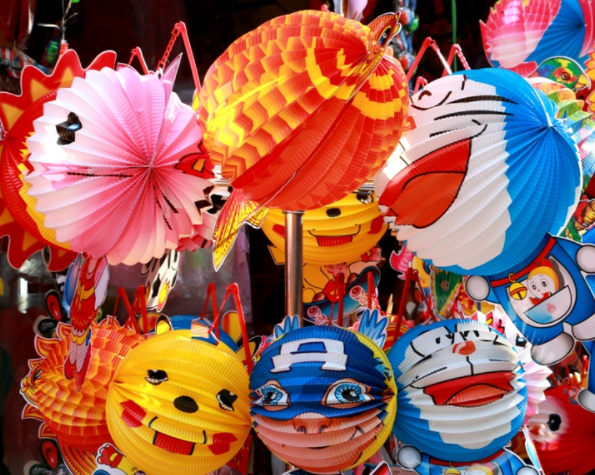 Đèn lồng
Đèn lồng
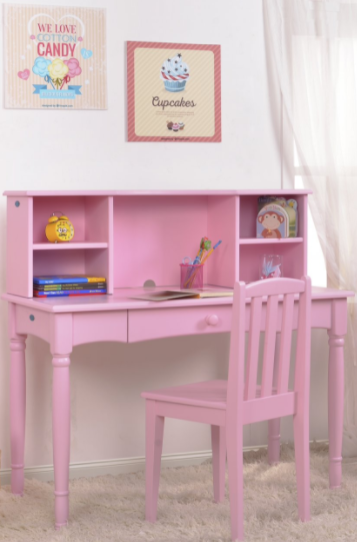 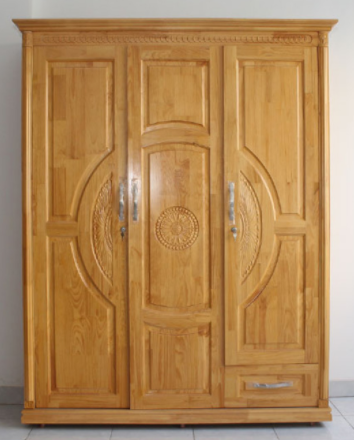 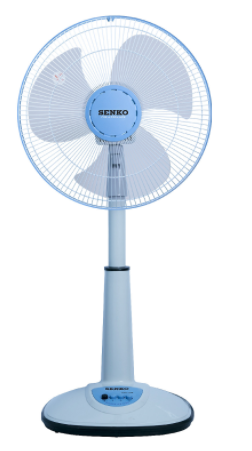 Quạt
Bàn học
Tủ quần áo
Đồ vật em muốn giới thiệu là gì?
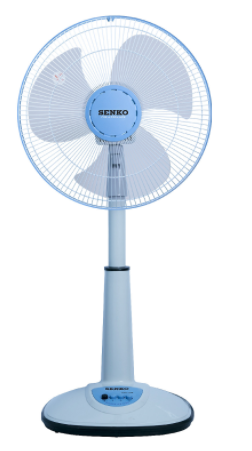 Đồ vật em muốn giới thiệu là cái quạt máy.
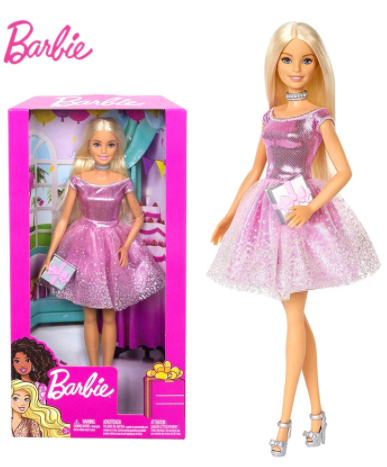 Đồ chơi em muốn giới thiệu là búp bê Barbie.
Đồ vật đó từ đâu mà có?
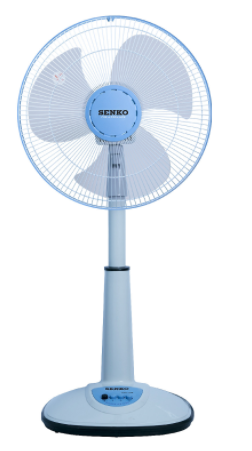 Đồ vật đó do bố em mua vào đầu mùa hè.
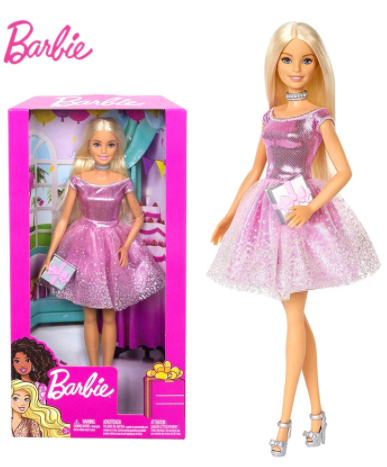 Nhân ngày sinh nhật, mẹ tặng em một cô búp bê Barbie.
Em có suy nghĩ gì về ích lợi của đồ vật đó?
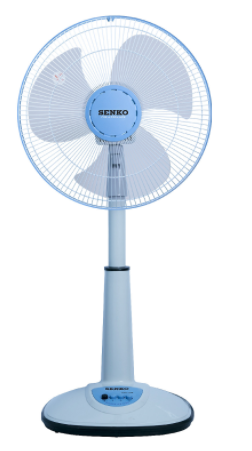 Từ ngày có cái quạt, em thấy mùa hè bớt nóng bức hẳn.
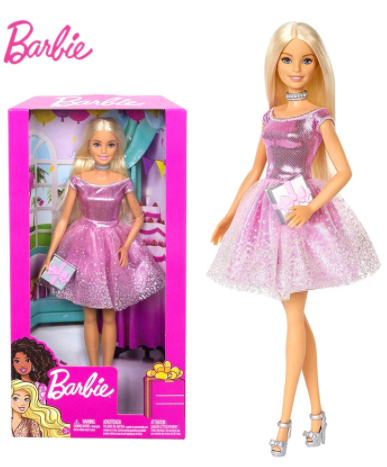 Mỗi khi chơi với búp bê Barbie, em thấy rất vui.
Viết 3 – 4 câu giới thiệu về một món đồ chơi hoặc một đồ dùng gia đình.
Ví dụ:
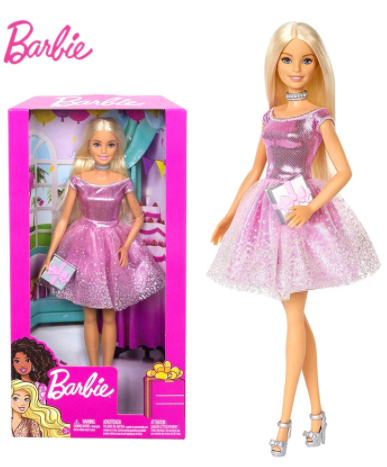 Sinh nhật lần thứ 6, mẹ mua cho em một cô búp bê thật xinh xắn và đáng yêu. Búp bê khoác trên mình một bộ quần áo rất thời trang và vô cùng bắt mắt. Mỗi khi chơi với búp bê, em thấy rất vui. Em rất yêu quý cô búp bê này.
Viết 3 – 4 câu giới thiệu về một món đồ chơi hoặc một đồ dùng gia đình.
Ví dụ:
Mùa hè nóng bức đã đến. Hôm nay, bố em đi làm về, mang theo một cái quạt máy. Quạt máy có cái đế tròn, một trụ thẳng đứng để đỡ, bên trên có ba cánh quạt bằng nhựa và một lồng bảo vệ. Mỗi khi cánh quạt quay vù vù là bao nhiêu cái nóng trong nhà bị xua đi hết. Có cái quạt máy, em ngồi học bài thấy mát mẻ và rất dễ chịu.
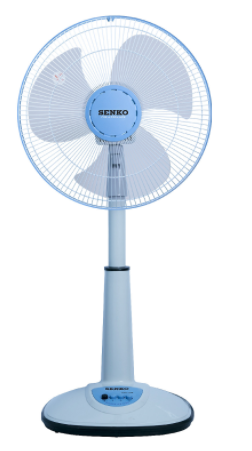 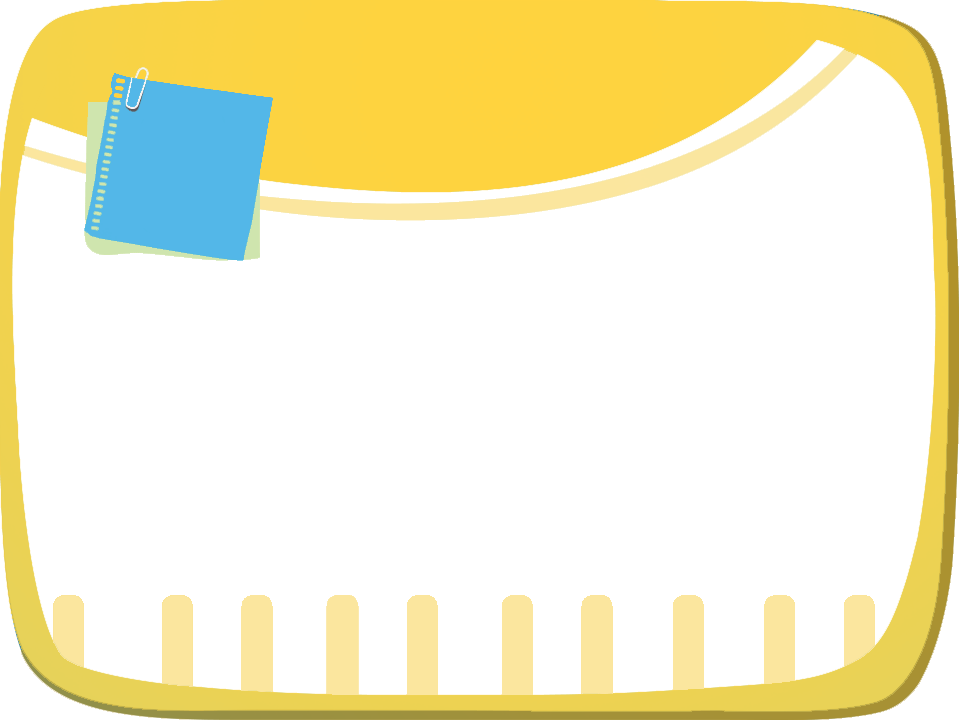 YÊU CẦU CẦN ĐẠT
Củng cố kĩ năng đọc hiểu
Củng cố kĩ năng vận dụng kiến thức Tiếng Việt: phân biệt từ ngữ chỉ sự vật, hoạt động và đặc điểm của sự vật
Củng cố kĩ năng viết đoạn văn
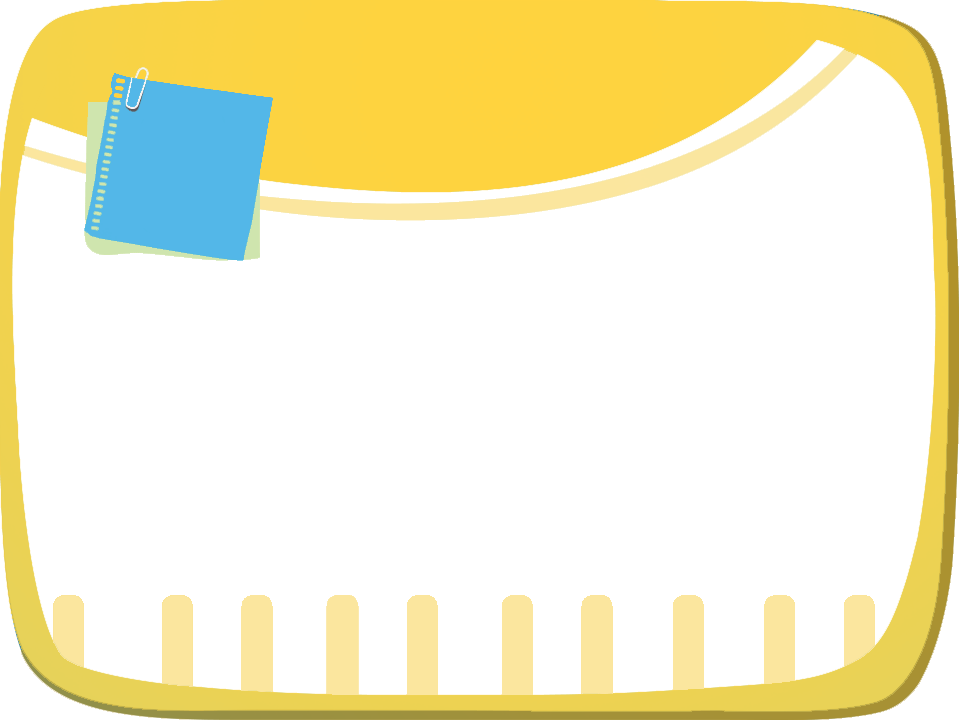 Vận dụng
- Viết đoạn văn vào vở .
- Xem trước bài sau: Gọi bạn
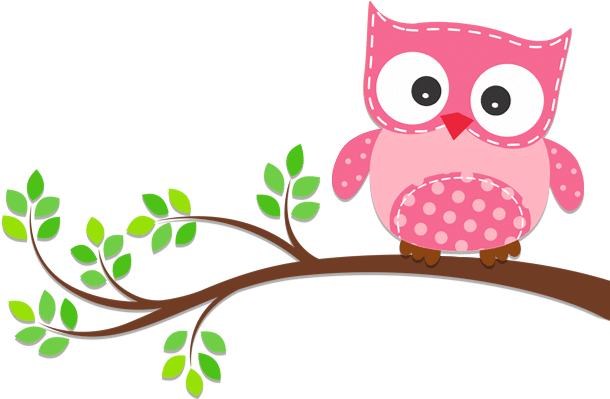 Tạm biệt và hẹn gặp lại 
các con vào những tiết học sau!
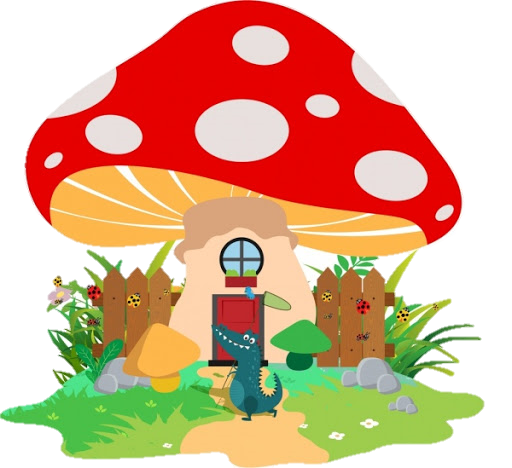